10/08/21SUPA chem
Review 4.62
Solubility rules  
Soluble vs insoluble (Table 4.1)
Molecular, complete ionic, net ionic eqns
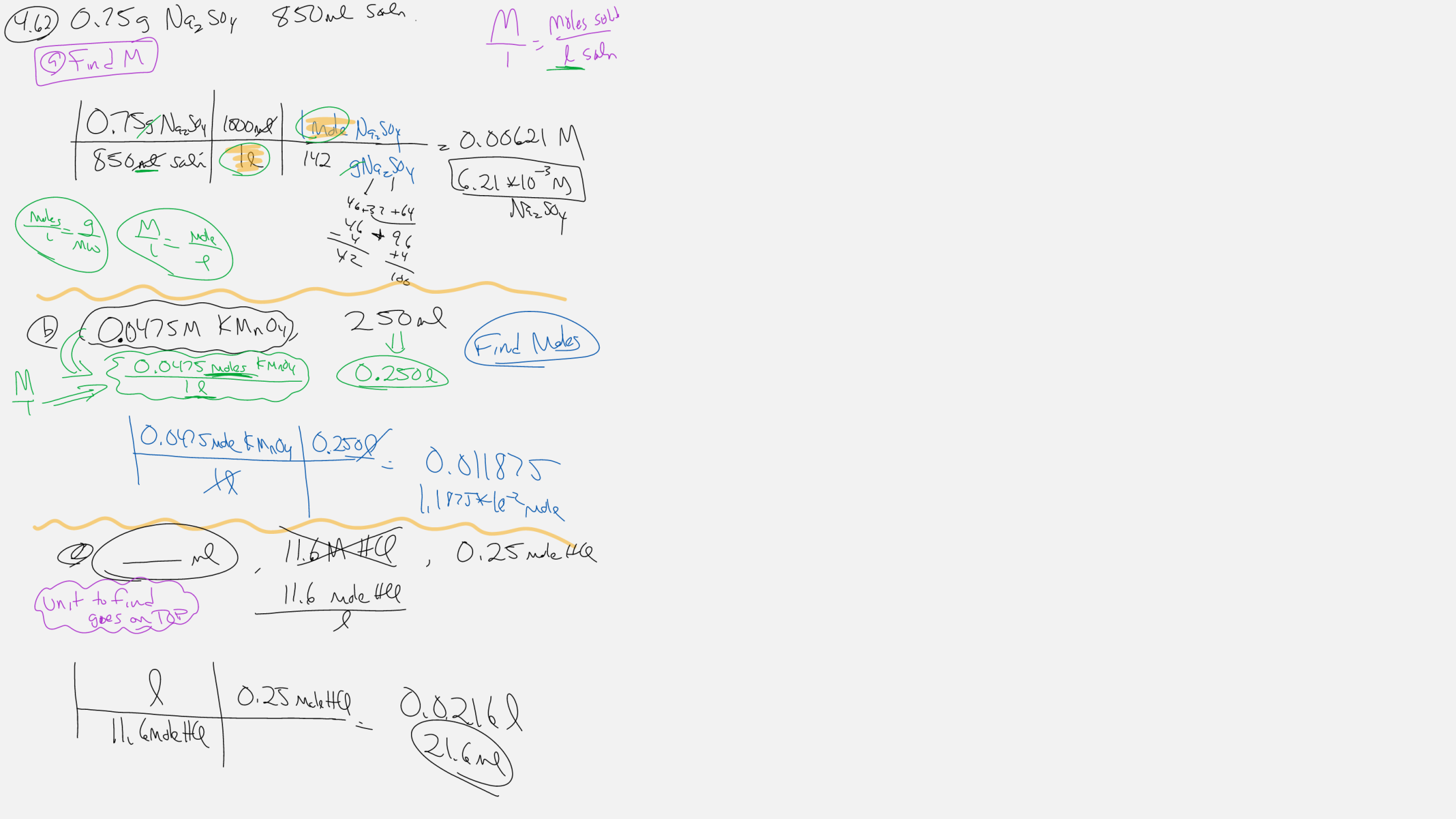 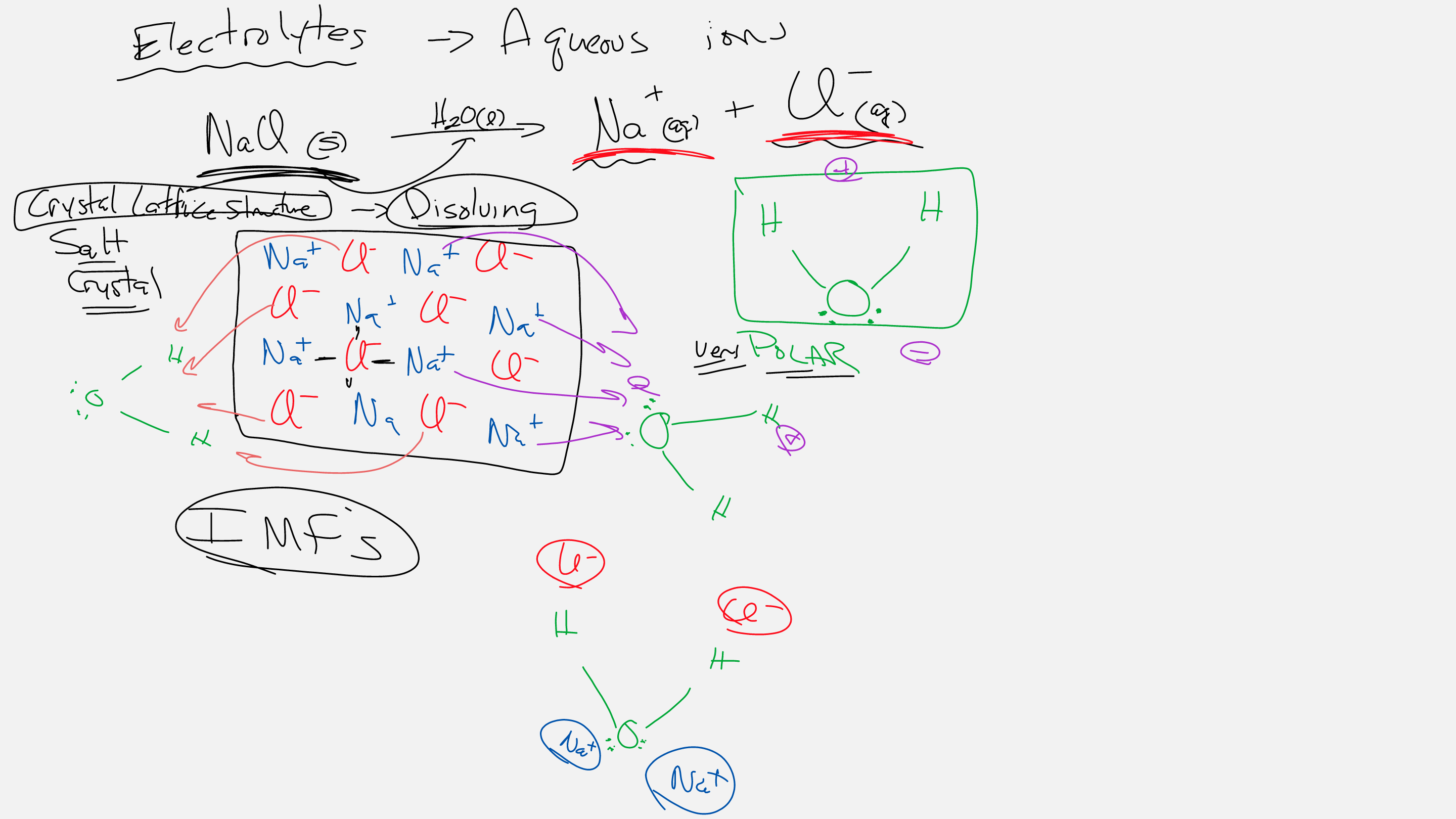 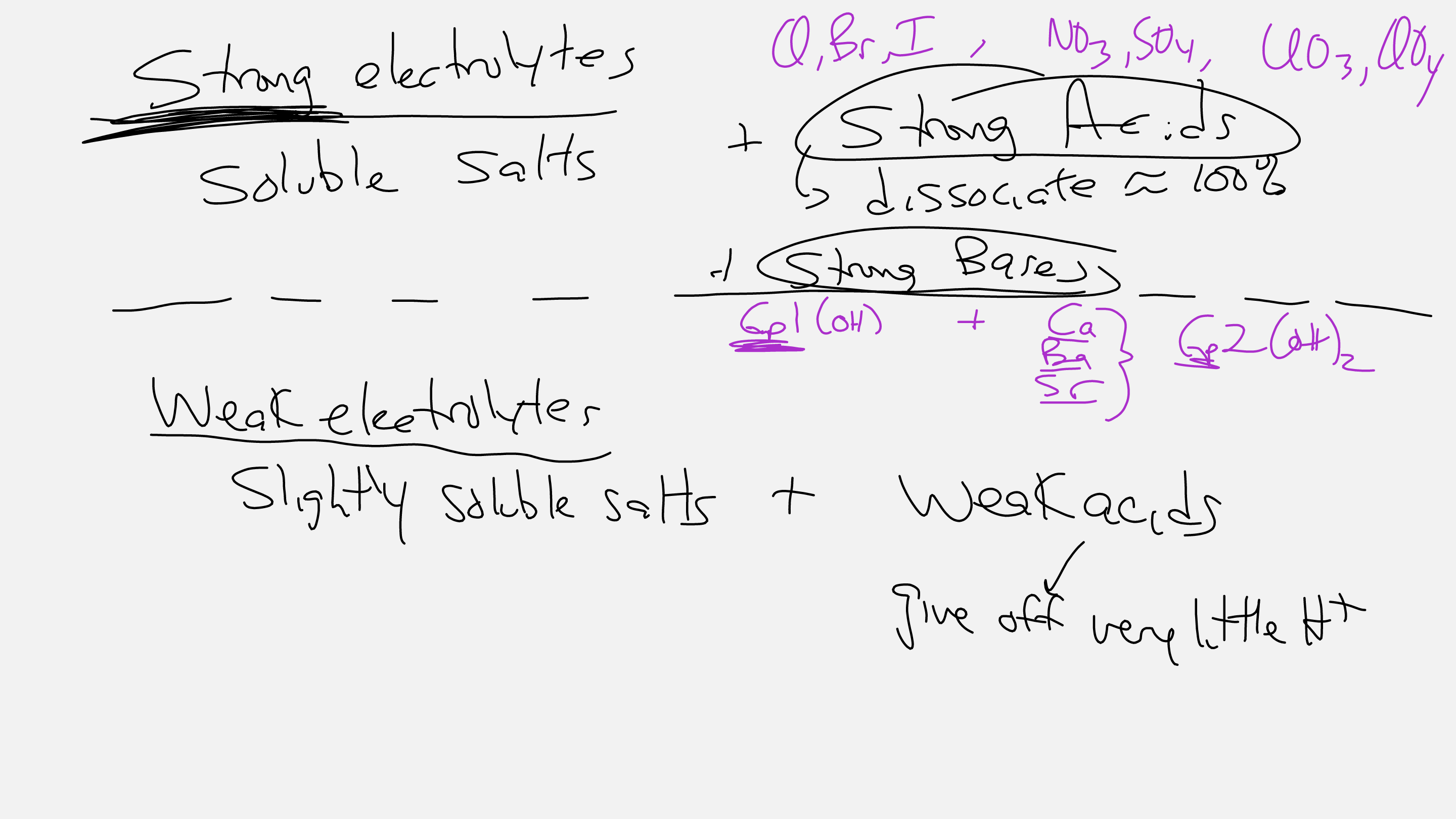 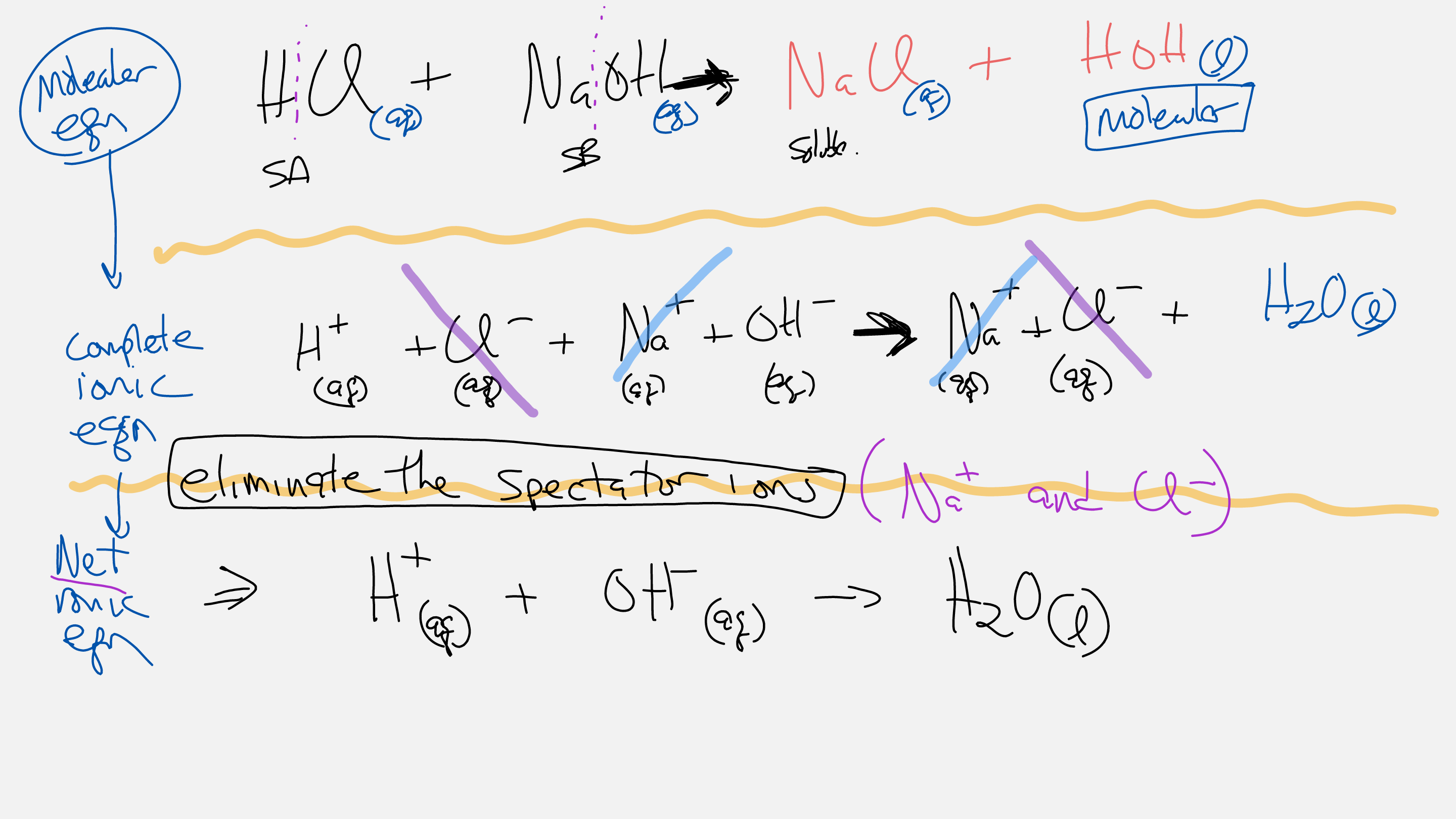 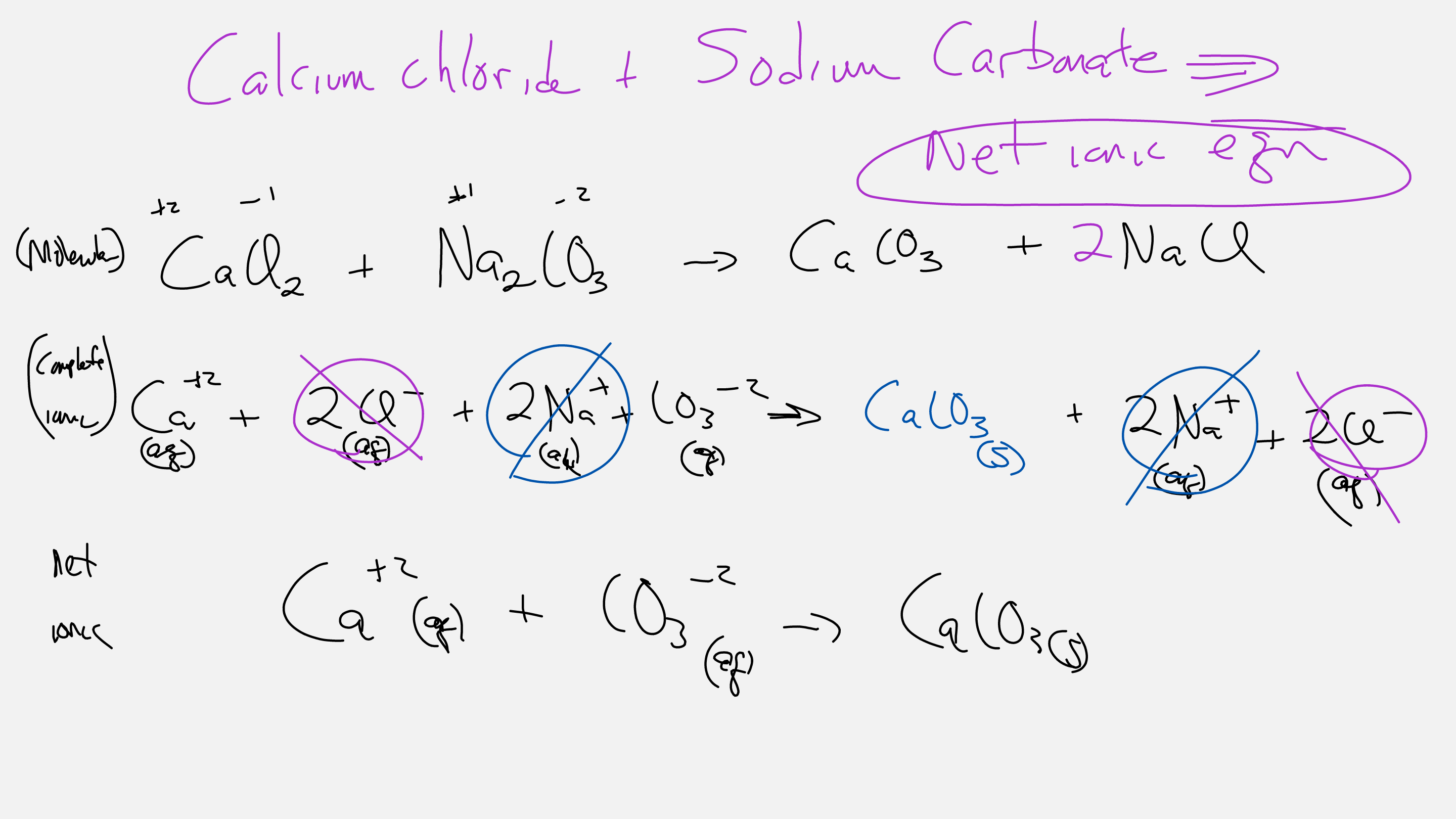 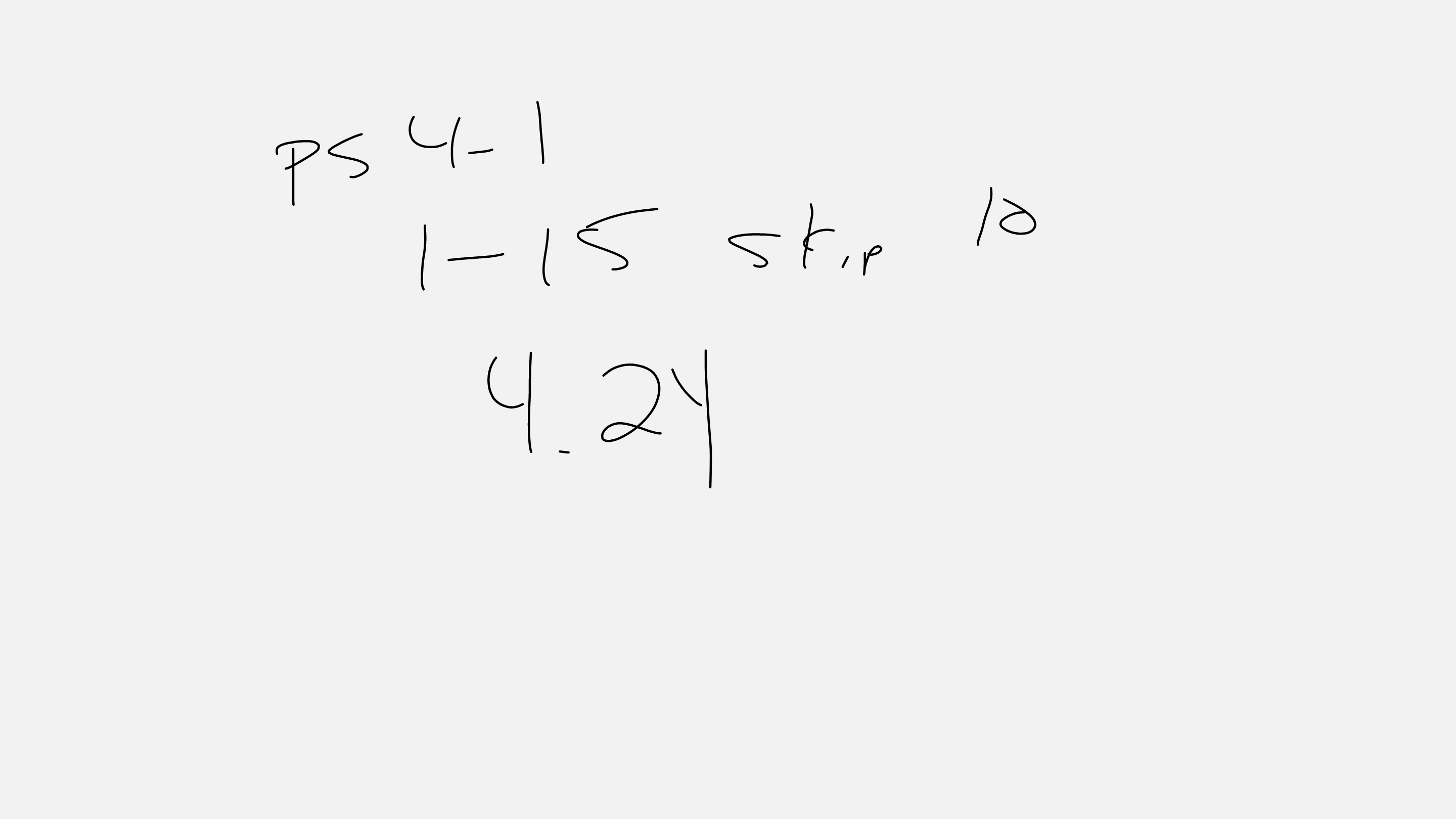